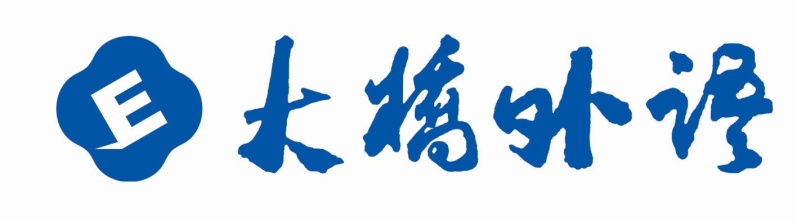 新目标八年级上册
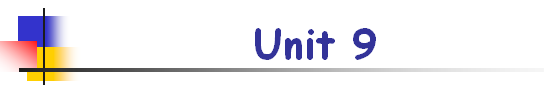 Can you come to my party?
Warm up
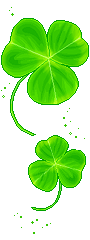 Can you come to my party?
Sure, I’ d love to.
Can you come to my party?
Certainly, I’d love to.
Can you come to my party?
I’m sorry. I have to 
prepare for an exam.
I’m sorry. I have to 
meet my friend.
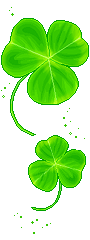 Phonetics
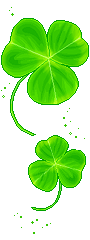 //
//
//
//
prepare
weekday
catch
invite
flu
//
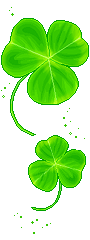 Phonetics
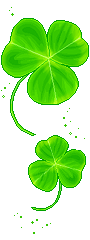 //
//
//
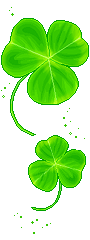 Phonetics
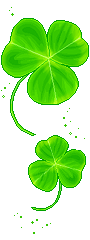 weekday
invitation
preparation
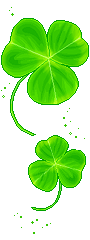 Exercise
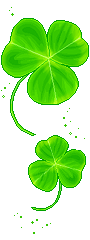 1. I  am prepare _____ (介词）the math test.
 2.He can come to your party, because he is not
    busy. He is a_______.
3.My family and I ___(be) looking forward
   to ______(visit)my grandparents.
4.You can play tennis ____(on ;in; for)
   Saturday morning with me.
5._______ (What a; What ; How a )great 
idea! That sounds great.
on
vailable
are
visiting
on
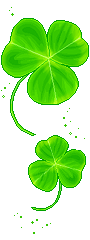 What a
Exercise
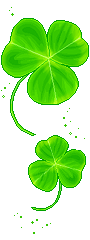 1.We have to study for the math test.(否定句）
   We _____ _____ ___ study for the math test.
2.She can play the violin.(划线提问）
   ______ can she _____?
3.It is the first day of May today .(划线提问)
   _____ ______ is it today ?
4.They can come to our school on Tuesday .
     (划线提问）
 _____ _____ they come to your school ?
5.Thanks for your invitation.(同义句）
  Thanks for _______ ______.
don’t   have    to
What                  do
What     date
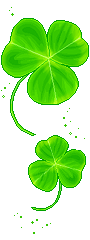 When    can
inviting   me
Exercise
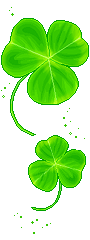 1.Can you ________(come) to my party 
    on Friday ?
2.I ’d love _______(visit) you this Sunday .
3.Do you remember we went bike
     _______(ride) last year ?
4.Thank you for ______(invite)me to 
    your birthday party .
5.let’s go to the mall to go _______(shop)
come
to visit
riding
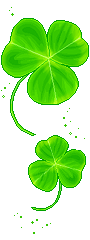 inviting
shopping
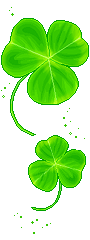 2c  Read the messages again and answer    
      the questions
1.What kind of party is it?
________________________________
2.Who is the party for?
________________________________
3.When is the party?
________________________________
4.Who did David invite to the party?
_______________________________
5.What can people do at the party?
________________________________
A surprise party to say ‘Thank you and goodbye’
For Ms, Steen
Next Friday the 28th
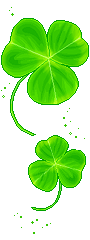 His all classmates
Eating and drinking ,playing games and so on
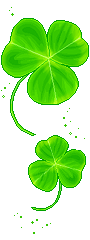 2d  Complete the invitation with words and phrases from the messages on Page 69.
We are planning a housewarming ______at our new house this
Saturday. Can you _______________? Our house is at 2 London Road.
We are serving______ and _______from 7:30 p.m. please
__________your friends and family . A
Party is more ______ with more
People! Please let us ______ by
Wednesday ______ you can come to
The party. Hope you can make it!
party
come to the party
food
drinks
bring
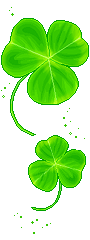 glad
know
if
Notes
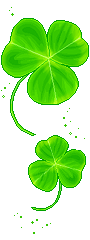 1.Please let us know by Wednesday if you can come to the party.
by
I go home ___11:00 AM.(到……时)
2.Hope you can make it!
希望你能来
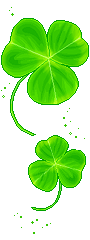 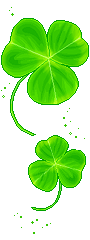 2e  Imagine one of your favorite teachers is leaving.
      Plan a party for him her. Answer the questions 
      with a partner.
1. Why is he/she one of your favorite teachers?
2. What do you want to say to him/her?
3. When is the best time to have the party?
4. Where can you have the party?
5. What kind of food will there be?
6. What kind of drinks would you like to serve?
7. Who will come to the party?
8. What activities will there be at the party?
9. How can you make the party a surprise for   
     your teacher?
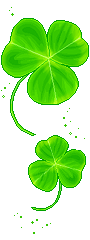 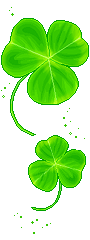 3a Read the invitation and answer the questions.
Who is making the invitation?
__________________________
2. What is the invitation for?
__________________________
3. When will the event happen?
__________________________
4. What will happen after this?
___________________________________
__________________________________
5. Do parents have to bring anything?
_________________________________
6. How should people reply to this invitation, and when?
____________________________________
_______________________________
Larry Smith ,the headmaster.
For the opening of their library at No.9 High School.
On the morning of Wednesday ,January 8th at 9:00.
The parents can enjoy their school concert and have 
lunch in the school in the school hall at 12:00.
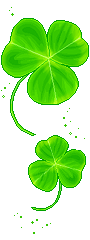 Yes ,they do.
People /They should reply in writing to this 
invitation by Friday , December 2oth.
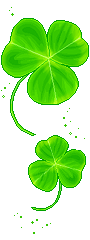 3a Read the invitation and answer the questions.
Notes :
the opening of …   ……的开幕式
Please reply in writing to this invitation by
 Friday ,December 20th.
reply 不及物动词意为‘回答，答复’。
其第三人称为replies,过去式为replied。
同义词answer.
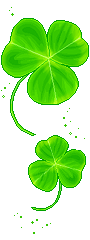 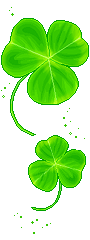 辨析reply 和answer
及物动词:reply to（sb/sth)对…作出回答
名词        :  意为答道；回信，后面跟介词to.
to
I didn’t reply ____(to/at /in) him.
answer是最普通的用语，包括口头，书面，或行动的回答
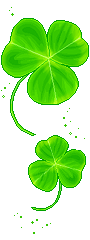 他回答了我的问题
questioned
He _________(answer) my question.
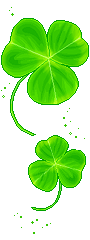 Notes :
by Friday  在周五之前by表示时间“不迟于，到时为止或在以前”
到明天你能完成这项工作吗？
Can you finish the work ______ _________?
by        tomorrow
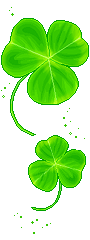 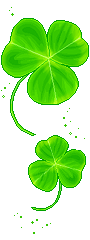 3b Write an invitation to a party or any other   
     event. Reply to your partner’s invitation. If you 
     turn down the invitation, give a good reason.
Include the following information:
kind of party or event
when and where it will be
if guests should bring anything
if guests should reply to
 the invitation
when and how guests should reply
Use the following
words and phrases:
would like to
will be
after this
please
reply
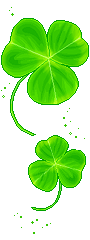 Writing
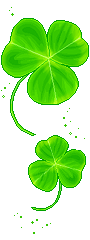 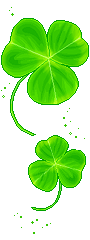 Writing
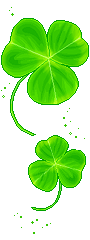 Hi Bob,
          Thanks for asking me to your home ,
I ’d love to come. But I ’m sorry I can’t visit 
you on Saturday .I’m not available this weekend. In the morning, I have to study for a test. In the afternoon , I have a piano lesson . In the evening , I am going to the movies with my family . Maybe another time.
Best wishes,
Eric
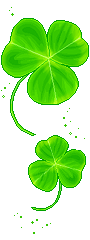 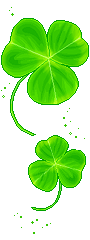 Student A, look at your calendar on the right. Student B, look at yours on page 81. Find a time when you can both go shopping.
A:Can you go  
    shopping with me   
    next week?
B:Sure,I’d love to. 
    When?
A:Well, what are you 
     going to do on   
    Monday evening?
B:I must study for 
    the English test .   
    What about  
    Tuesday evening?
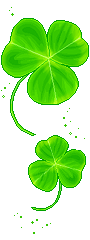 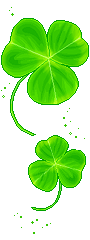 Self Check
1.Fill in the blanks in the conversation
A:Hi, Peter._________ you come to  
    my party______the weekend?
B:Sure,_________love to .
A:How about _________,Jenny?
C:I ’m afraid I ________ .I _______  
   to look after my little cousin.
A:_________ you come, Jeff?
D:I ________ be able to ,but I’m not 
    sure.________let you know 
      tomorrow
Can
on
I ’d
you
can’t
have
Can
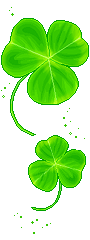 should
Maybe
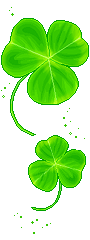 2.You get these invitations but can’t go .Write a
    refusal and a reason.
1.Initation :can you come to my party on Saturday?
   Reply :_____________________
2.Invitation :Let’s go to the movies tomorrow night.
   Reply :____________________
3.Invitation :Let’s go to the concert on the weekend.
   Reply :___________________
4.Invitation :do you want to go shopping with me  
   next week ?
   Reply :_____________________
5.invitation:can you play soccer with me after 
   school today ?
   Reply :_______________
Sorry ,I have to study for my exam
Sorry ,I have the flu
Sorry , I can’t . I have a cold
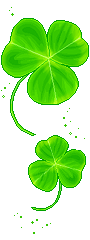 Sorry , I ’m afraid not, I ’m very busy.
I ’m afraid not. I must do homework
Exercise
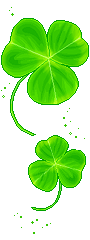 1.They are going to the doctors On Saturday.(划线提问）
   _____ ______ they going to the doctors?
2.Do you want to play basketball with us?(同义句）
   _____ you _____ to play the basketball with us.
3.Thank you for your help.(同义句）
   Thank you for _______ _______
4.It is Sunday the 6th today. (划线提问）
   ______ ________ ?
5.I have to take care of my little sister at home.(同义句）
   I have to ____ _____ my litter sister at home.
When   are
Would         like
helping     me
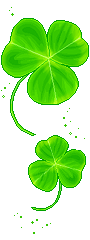 What ‘s     today
look   after
Exercise
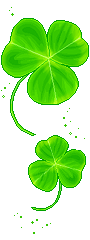 (    )1.– Can you come to my party ?--____.
           A Of course ,I’d like to        B I can’t go there  
           C  No, I won’t go . 
(     )2.His father invites his friends ___with them.
        A has dinner    B have dinner   C to have dinner
(     )3.Can you play tennis ___ us this Sunday ?
       A  and                B in                       C with 
(     )4.Thank you for ___ to see me.
        A to come        B coming             C comes
(     )5.—Would you like ___? – Sorry .I have to 
        help my grandmother.
           A playing the chess         B playing chess
           C to play chess
A
C
C
B
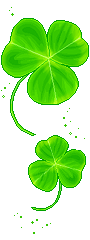 C
Exercise
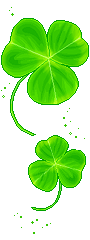 1.I want to go Jenny’s birthday party, but I
   didn’t receive the __________(invite)
2.The men went out without ______(say)
    goodbye.
3.They are making __________(prepare) for
   the sports meeting.
4.I ‘m sad ______ (hear) that your mother is ill.
5.I was surprised _______(see)them playing
     in the water.
invitation
saying
preparations
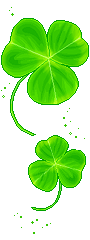 to  hear
to  see